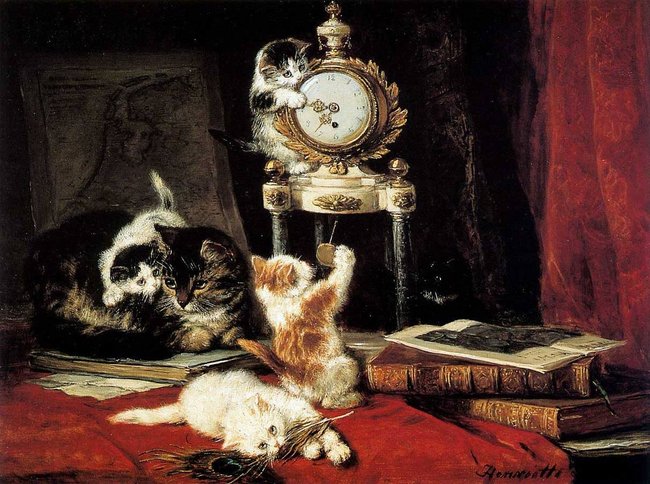 Lovely Cats 
by 
Henriëtte 
Ronner-Knip
Picture Gallery for 8-11 Formers
Автор:
Ольга Михайловна Степанова
учитель английского языка 
МБОУ «Цивильская СОШ №1 
имени Героя Советского Союза  
М.В. Силантьева»
города Цивильск 
Чувашской Республики
2016
Henriëtte Ronner-Knip 
(31 May 1821, Amsterdam, Holland - 
28 February 1909, Ixelles) 
was a Dutch-Belgian artist in the Romantic  style 
who is best-known for her 
animal paintings, 
especially cats.
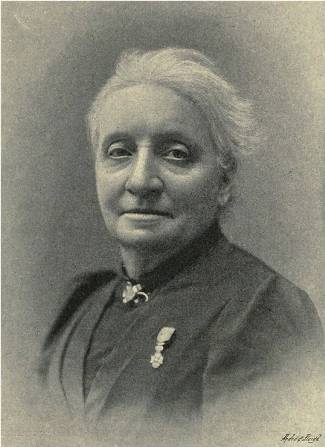 At first she painted landscapes and all kinds of animals, than she gave all her attention to painting dogs and after 1870
 Henriëtte Ronner-Knip only painted cats and kittens in all their different behaviour.Henriëtte Ronner Knip had exhibitions in Amsterdam and The Hague. Works in various museums, a.o. Singer Museum Laren, Museum Boymans-van Beuningen Rotterdam, Teylers Stichtingin Laren, Rijksprentenkabinet Amsterdam etc. etc.
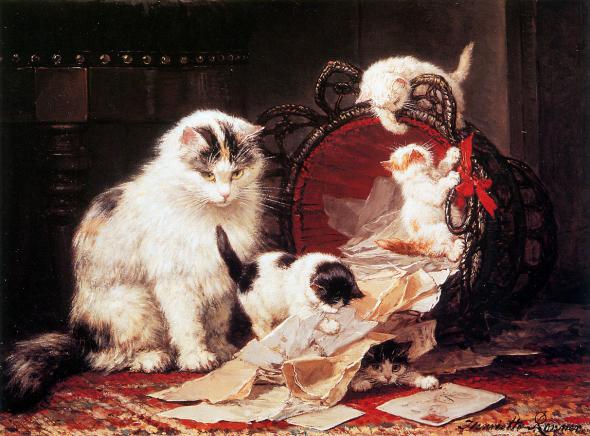 She was born into a family of artists and she received her first lessons from her father, 
Josephus Augustus Knip, who also gave lessons to her aunt (his youngest sister), Henriëtte Geertruida Knip. His father, Nicolaas (1741-1808), was an artist as well.
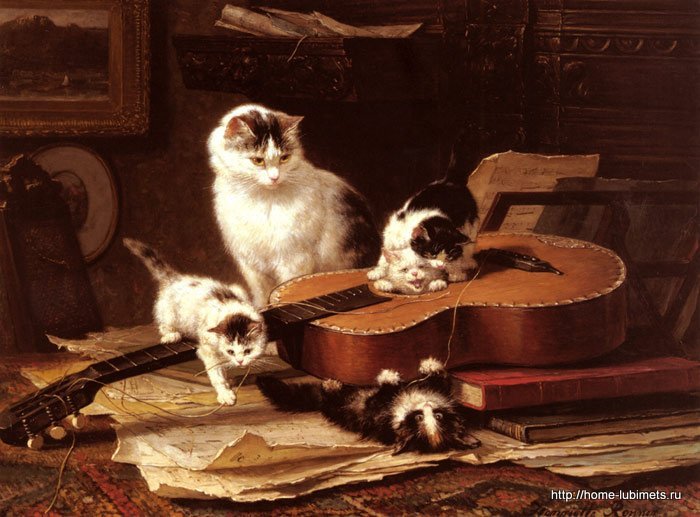 Some sources indicate that her mother was Pauline Rifer de Courcelles, a painter of birds, who was her father's first wife but, at the time of her birth, 
they were apparently separated and he was living with his mistress, Cornelia van Leeuwen (1790-1848), who is also credited with being Henriëtte's mother.
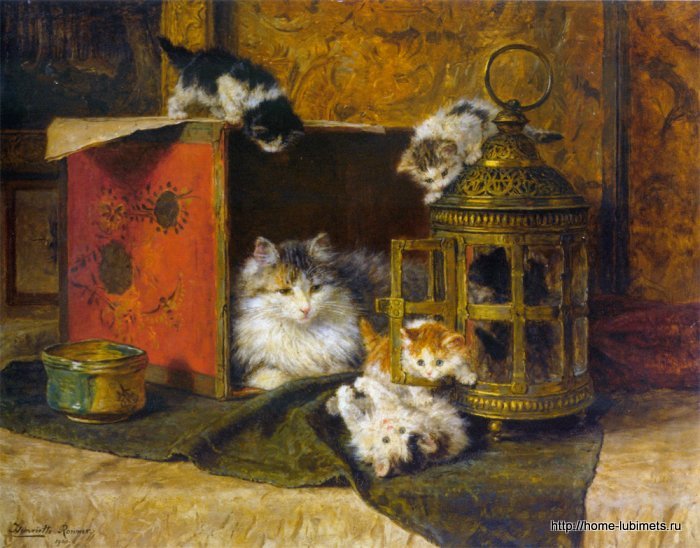 After he became 
totally blind in 1832, the family continued to move about, staying for a short time in The Hague, then Beek 
and 's-Hertogenbosch before settling in Berlicum 
in 1840.
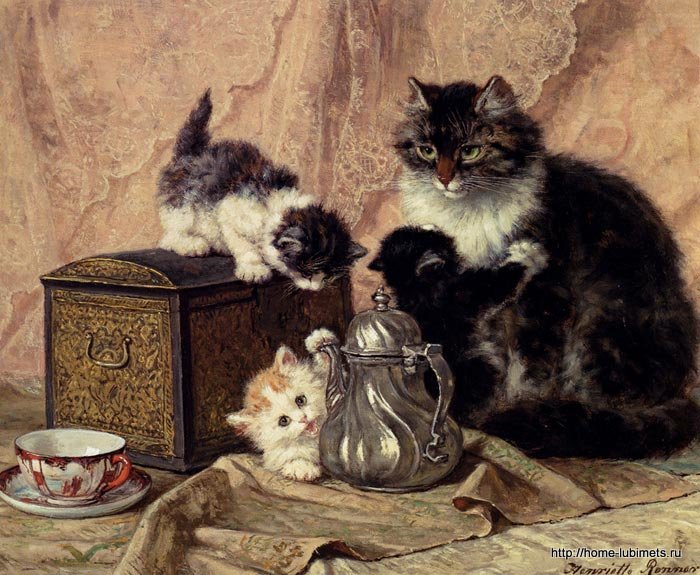 She was born into a family of artists and she received her first lessons from her father, Josephus Augustus Knip, who also gave lessons to her aunt (his youngest sister), Henriëtte Geertruida Knip. His father, Nicolaas (1741-1808), was an artist as well.
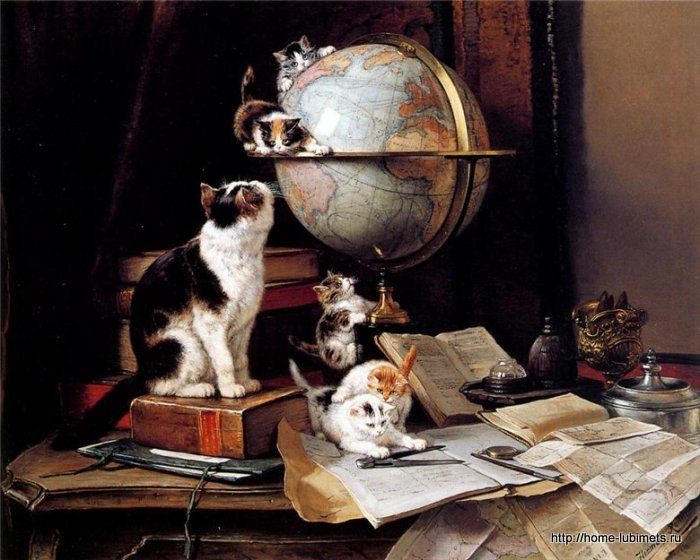 By this time, she was essentially in charge of the family's finances and legal obligations, and had begun painting seriously by 1835. She was a participant in the Exhibition of Living Masters in 1838.
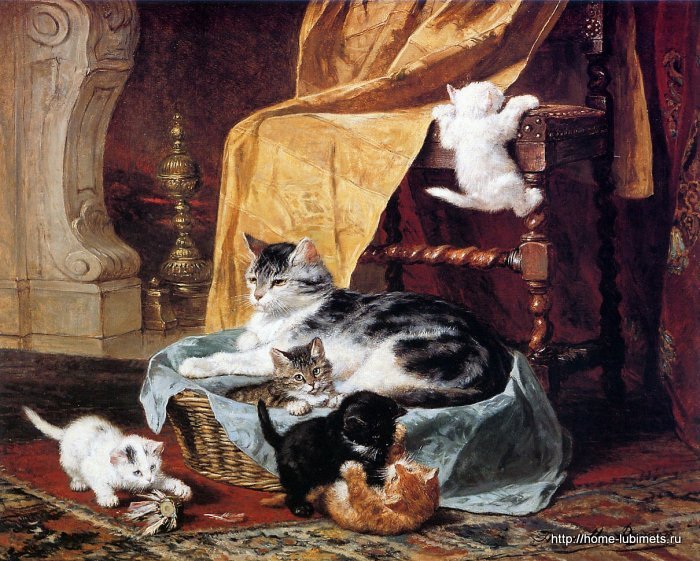 After Cornelia's death, she moved to Amsterdam where she painted 
farms, 
animals and forests from nature; first in watercolor, then in oils. That same year, she became the first woman admitted as an "active member" to Arti et Amicitiae.
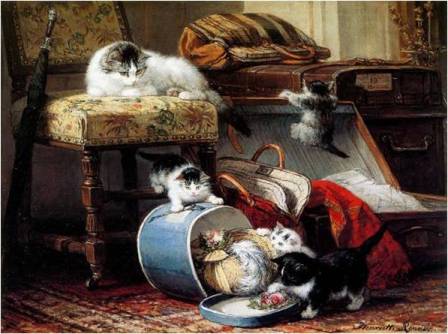 In 1850, she married Feico Ronner (1819-1883) and they moved to Brussels. He was often ill and could not be regularly employed, so he became
 her manager.
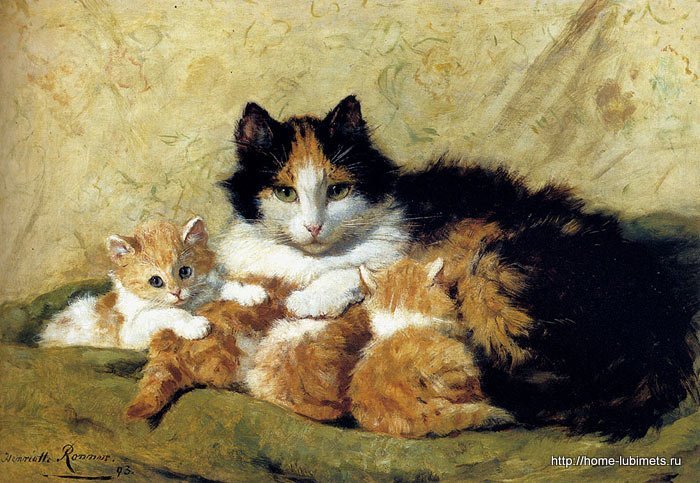 At this time, she narrowed her subject matter, focusing almost entirely on dogs and cats. After 1870, she painted her most famous works, featuring long-haired, often playful cats in bourgeois settings.
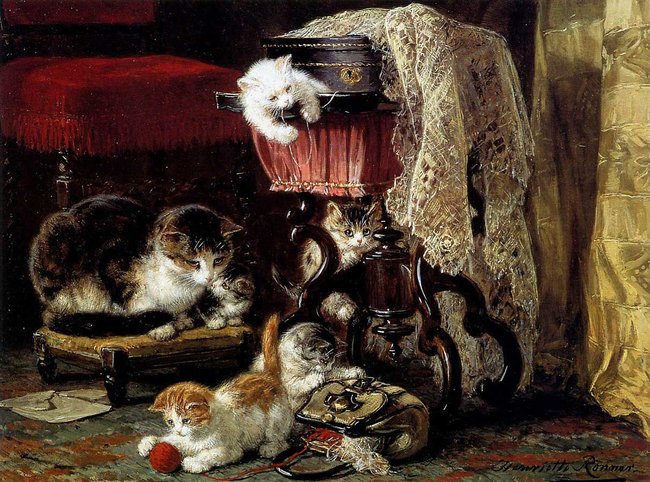 She 
continued to paint 
dogs too; notably lapdogs belonging to Marie Henriette of Austria and 
Princess Marie of Hohenzollern-Sigmaringen.
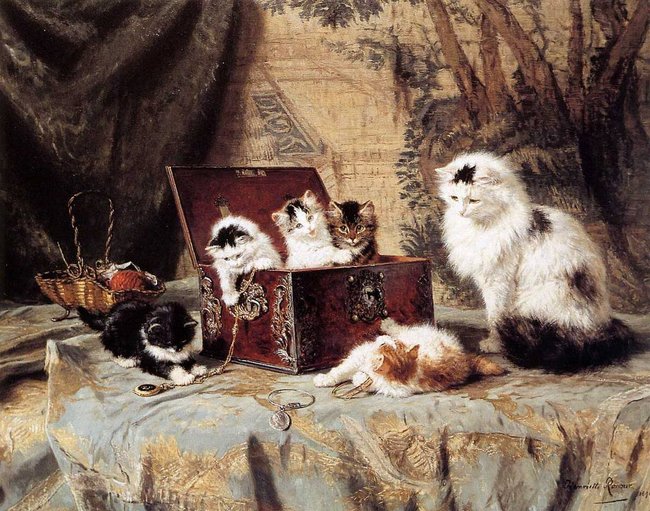 In her later years, 
she had a house with a large garden, where she kept hunting dogs, 
cats 
and a parrot 
that she used as models.
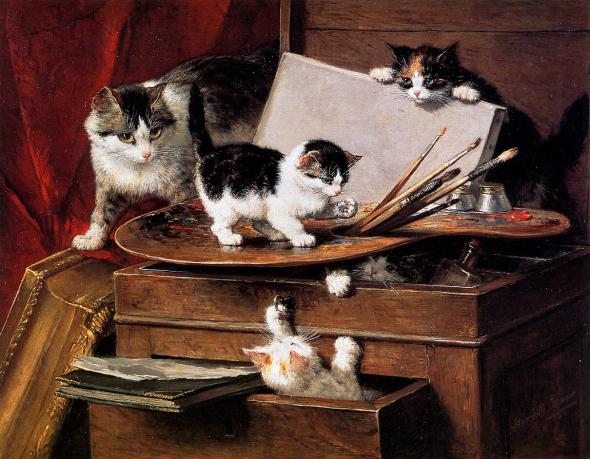 After observing them in her studio,
 she 
would 
make 
paper sculptures in the desired poses and set them together with props, such as furniture and fabrics.
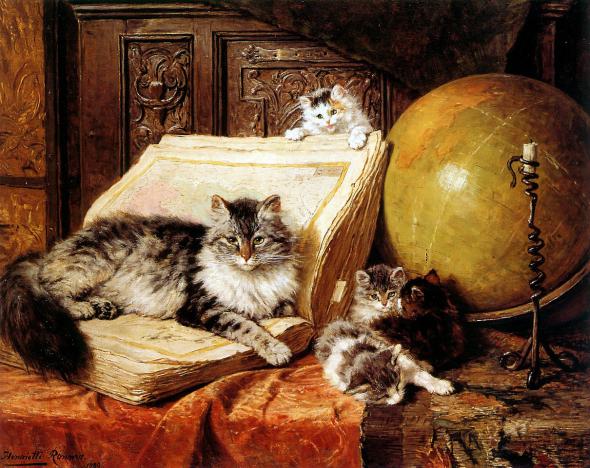 In 1887, she was awarded the Order of Leopold 
and, in 1901, became a member of the Order of Orange-Nassau.
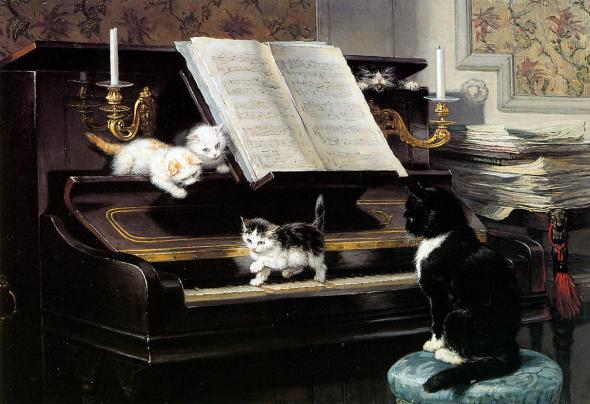 Her son Alfred and daughters Alice and Emma 
also became artists.
 She often exhibited with them.
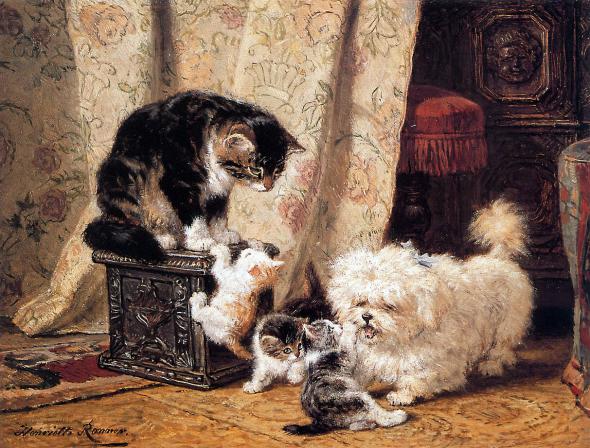 Thank you for Visiting 
Henriëtte Ronner-Knip’s Cats!
Sources

https://en.wikipedia.org/wiki/Henri%C3%ABtte_Ronner-Knip
http://shgpi.edu.ru/biblioteka/blog/?p=5637